Rad sa slikama
Retuširanje
1
Govorićemo o
Alatkama 
Clone Tool
Healing Tool
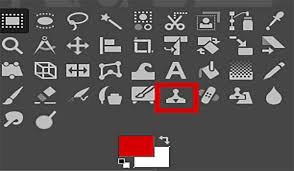 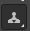 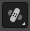 2
Uradi
Preuzmi slike za rad na času: 
CamacStart.jpg
PlaninarStart.jpg
sačuvaj ih u svom folderu koji se nalazi u
C – Informatika -7 razred – 7-1(2,3,4)
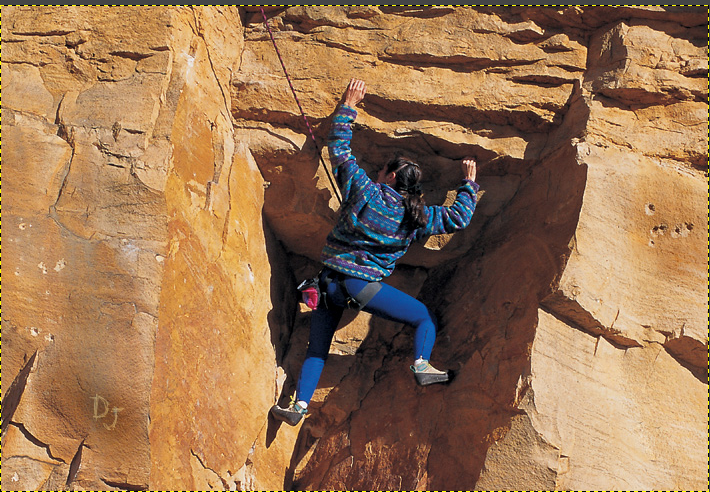 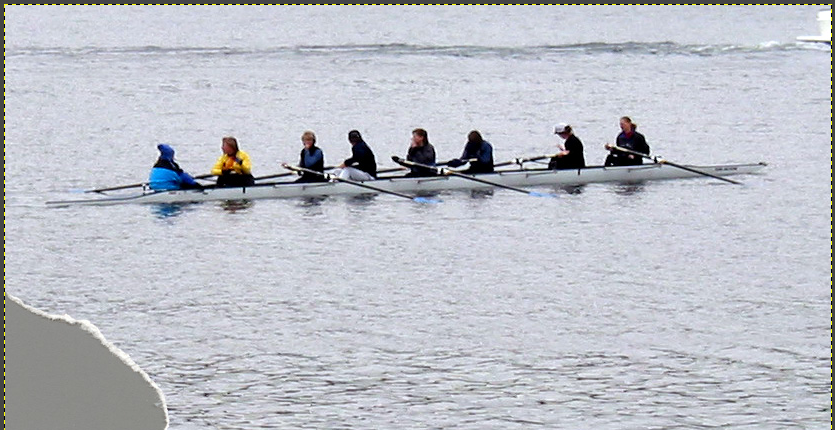 3
Uradi
Pokreni GIMP 2.10

Pomocu komande
File –Open 
pokreni sliku CamacStart.jpg
4
Vežba1
Naučićemo komande za retuširanje koje će nam pomoći da uklonimo poderotinu na slici i trag glisera ali tako da se ne vidi da je slika popravljana
2.  dodaćemo tekst na sliku i podesiti režim  mešanja
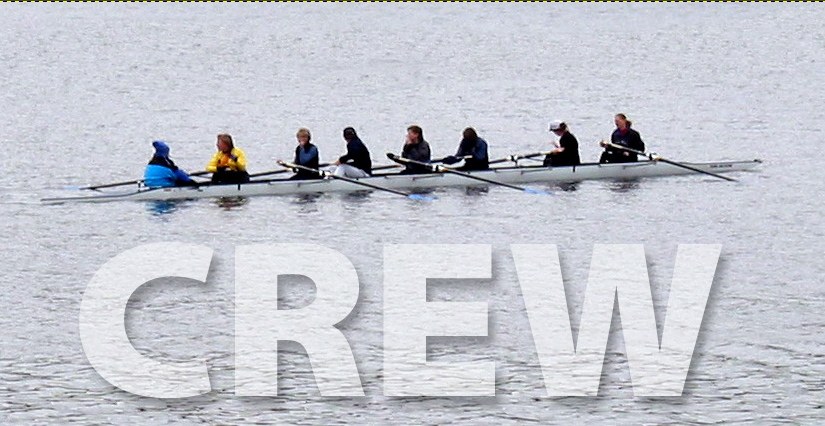 Alatka Clone Tool
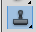 Deo slike je iscepan, biramo komandu Clone Tool  (C – prečica sa tastature)
3 koraka
U opcijama izaberemo veličinu četkice 60
CTRL + Klik da uzmemo uzorak,
Bojimo u istoj visini da ispravimo deo slike koji je pocepan
Na isti način treba da obrišemo gliser i trag glisera (ovde koristiti manju četkicu)
Opcije alatke Clone
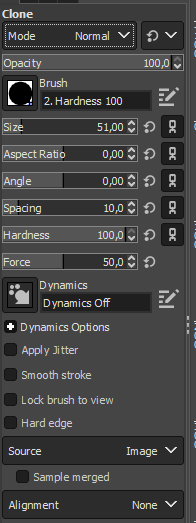 Vrsta četkice – izaberi običnu četkicu
Veličina četkice
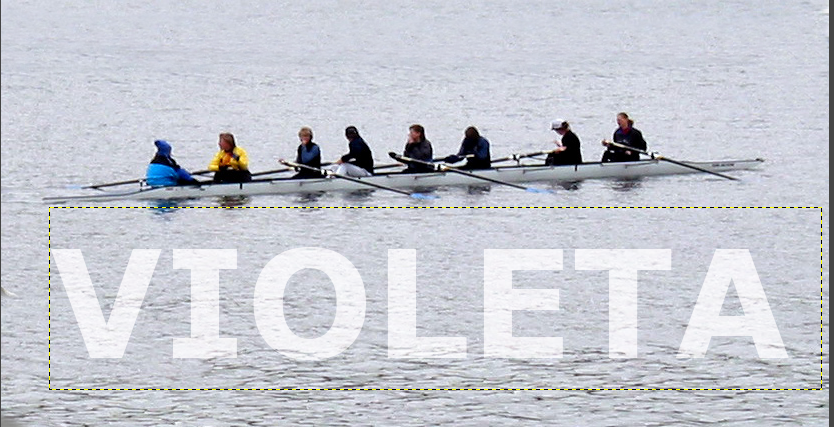 Izaberite alatku Text Tool i ukucajte tekst IME I PREZIMEVeličina teksta 150, boja bela
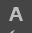 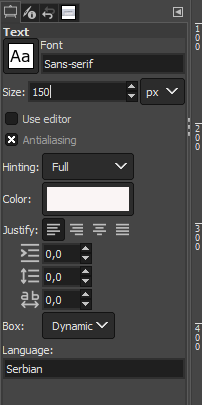 Izbor fonta
Izbor veličine teksta
Boja slova
Na Paleti Layers
Podesi mode Soft Light
Paleta Layers
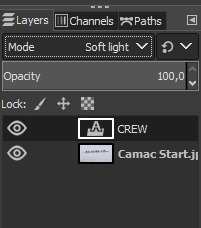 Mode ili režim mešanja boja
POMOĆU KOMANDE FILE  ExportSAČUVAJ SLIKU POD DRUGIM IMENOMIZA CAMAC START DODAJ SVOJE IME I PREZIME
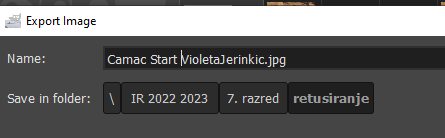 Vežba2
Pomoću komande Healing Tool obrisaćemo slova DJ i nečistoće na steni
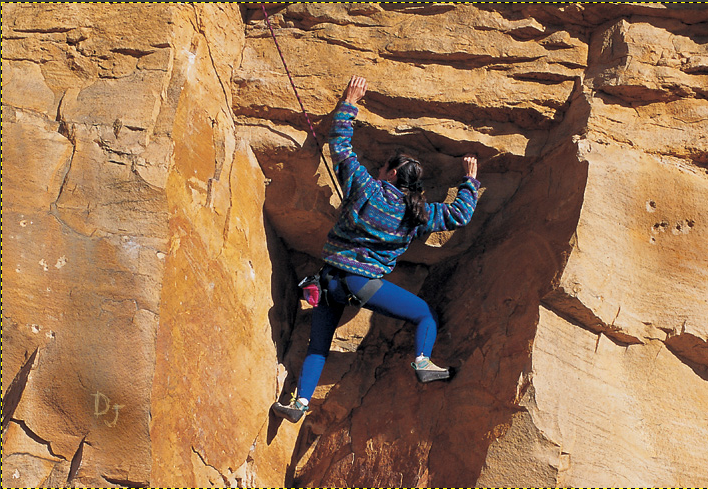 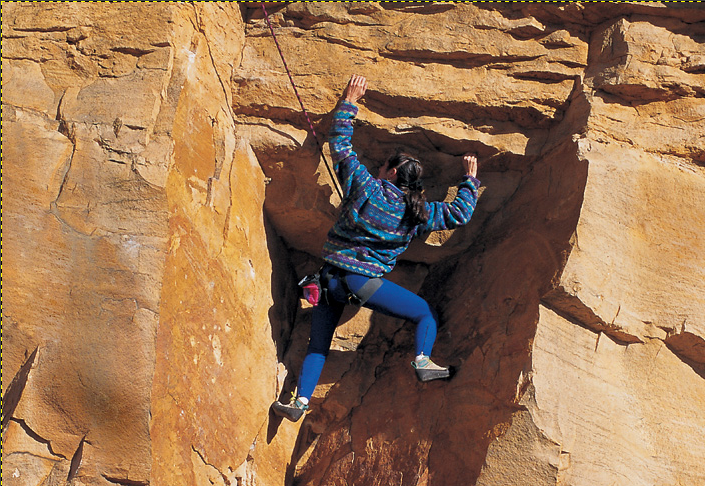 Alatka Healing Tool
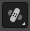 Funkcioniše slično kao Clone Tool samo što će ova komanda pored toga što je potrebno da uzmemo uzorak za kloniranje, uklopiti rezultat u okolne pixele
Ova komanda se koristi za uklanjanje bubuljica i bora na licu
Deo slike je iscepan, biramo komandu Healing H– prečica sa tastature)
3 koraka
Podesi odgovarajuću veličinu četkice 
CTRL + Klik da uzmemo uzorak,
Bojimo nečistoće na steni
Vežba3
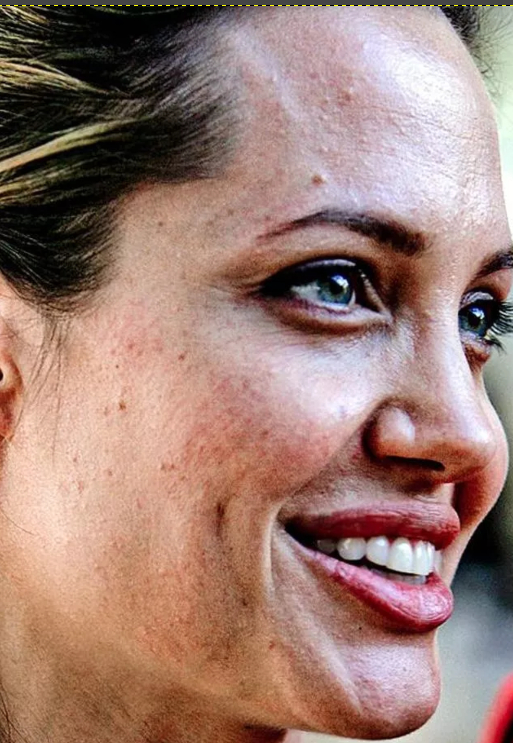 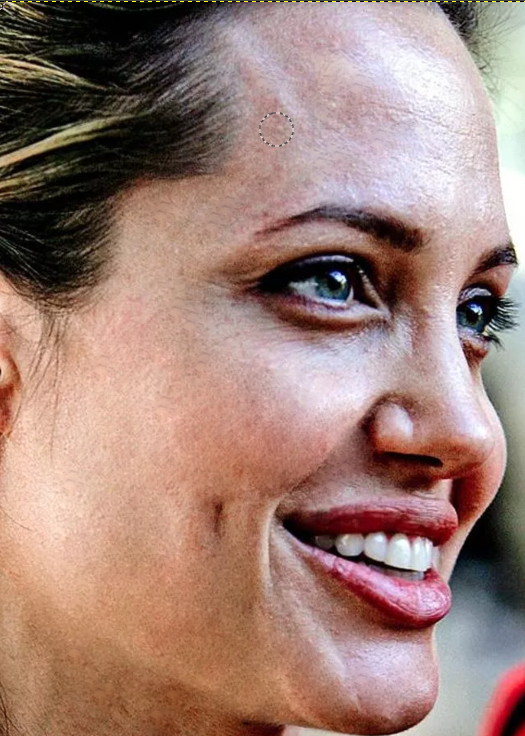